Unit 1 “Integers, powers and roots”
What are positive and negative numbers?
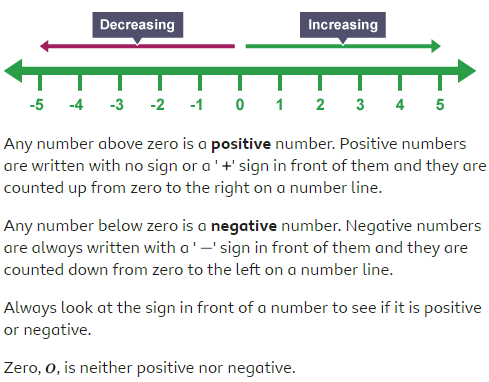 Example: Decide what number is greater?
a) -3 __<_ 1                     b) 12 __>__ -20

c) 10 _>__ -3                    d) -5 __<_ 5

e) 14 _>__ -25                  f) -15 _<__ -2
Adding negative numbers
In adding negative numbers, remember that:
  Same signs           add the numbers and put the common sign.
Example:
-2 + (-3) (here we have the same signs so we will add)
-2 + (-3) = -5
Subtracting negative numbers.
If we have different signs         subtract the numbers and the sign of the answer is according to the sign of the bigger number.
Example: 
-7 + 3 (here we have different signs so we will subtract)
-7 + 3 = -4 (the answer is negative because the bigger number (7) is negative)
When we have two negative signs (-  -) turn the sign to positive (+).
Example: 
6 - - 7 = ( - - becomes + )
So it will be:
6 + 7 = 13
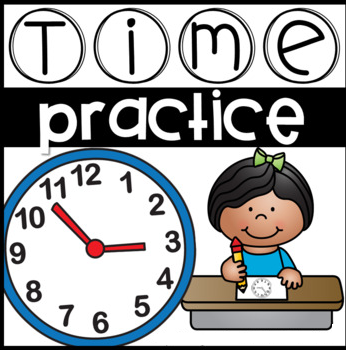 Ex. 1A, P. 9
Q2 + 3 + 5 + 7
Multiplying and dividing negative numbers.
if you have same signs (+ +) or (- -)            The sign of the answer is  positive (+).
Example: 
7 x 2 (same signs        the answer is +)
7 x 2 = +14 

-2 x (-5)  (same signs         the answer is +)
-2 x (-5) = +10
If you have different signs (+ -)       The sign of the answer is negative (-)
Example: 
-7 x 3 = (different signs, the answer is -)
-7 x 3 = - 21

-25 ÷ (-5) (same signs, the answer is +)
-25 ÷ (-5) = +5
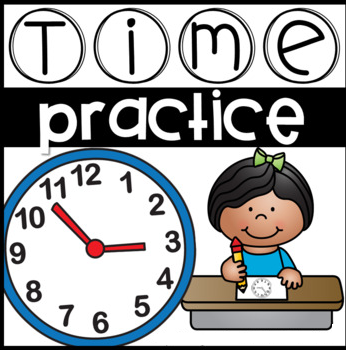 Ex. 1B, P. 11
Q 4 + 5 + 7
To review watch the video below:
 
https://www.youtube.com/watch?v=_BgblvF90UE
The order of operations
The order you should do your calculation is:
Brackets
Indices 
Division and multiplication. (Start on the left and work them out in the order that you find them)
Addition and subtraction.
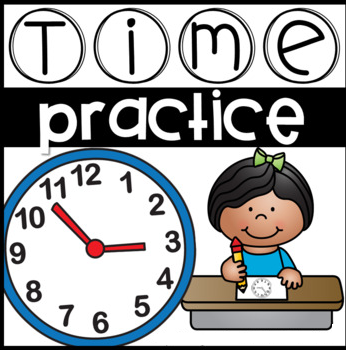 Ex. 1D, P. 13
Q1 + 2 + 6
To review watch the video below:
 
https://www.youtube.com/watch?v=dAgfnK528RA
Multiples and factors.
The multiples of a number are all the numbers from its timetable.

For example, the multiples of 4 are: 
  1 x 4 = 4
  2 x 4 = 8      4, 8, and 12 are the multiples of 4
  3 x 4 = 12
The first seven multiples of 8.
      8, 16, 24, 32, 40, 48, 56
Factors.
The factors of a number are all the whole numbers that divide into it.

For example. 1, 2, 3, and 6 all divide into 6, so they are all factors of 6.
Find all the factors of 12.
When we multiply:
2 x 6 = 12
3 x 4 = 12
1 x 12 = 12 
So, the factors of 12 are:
1, 2, 3, 4, 6 and 12
Prime number.
Prime number is the number that has only two factors; 1 and the number itself.

Example: Is 5 a prime number?
We have only 1 x 5 = 5
So, 5 is a prime number because we have only two factors 1 and the number itself (5)
Composite number.
A number that has more than two factors.
Example: Is 16 a composite number?
We have 4 x 4 = 16
                   8 x 2 = 16
                   1 x 16 = 16
Here 1, 2, 4, 8, and 16 are the factors of 16, so 16 is a composite number.
To review watch the video below:
  https://www.youtube.com/watch?v=9vG0QoWB6ZU
The highest common factor (HCF)
Look at the factors of 20 and 30.
Factors of 20: 1, 2, 4, 5, 10, 20
Factors of 30: 1, 2, 3, 5, 6, 10, 15, 30

The common factors of 20 and 30 are: 1, 2, 5, 10
The highest common factor (HCF) is 10
The lowest multiple (LCM)
To find the lowest common multiple (LCM) of two numbers, you need to look at their multiples.
For example:
Multiples of 6:6, 12, 18, 24, 30, 36, 42,...
Multiples of 8: 8, 16, 24, 32, 40, 48, 56, …
The common multiples of 6 and 8 are: 24 and 48
The LCM of 6 and 8 is 24
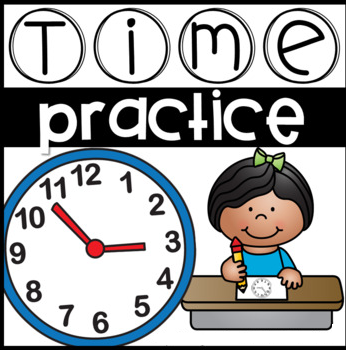 Ex. 1E, P. 15
Q1 + 2 + 9
Divisibility tests.
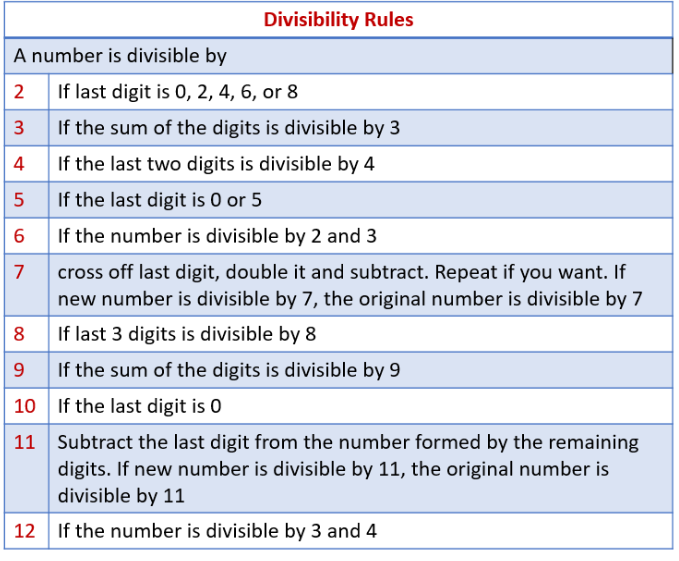 To review watch the video below:
https://www.youtube.com/watch?v=Y1pAKJ4rf-M
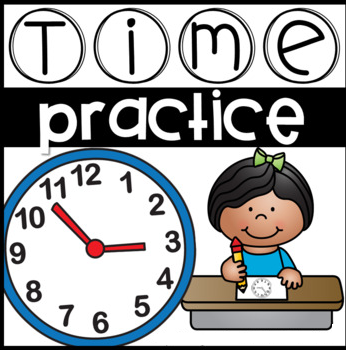 Ex. 1F, P. 17
Q1 + 3 + 4 + 5
Square numbers and square roots
To square a number you multiply it by itself.

For example:
  4 x 4 = 4² = 16
  5 x 5 = 5² = 25
  8 x 8 = 8² = 64
  12 x 12 = 12² = 144

4² is read as “four squared”
Square root.
The inverse of the square of a number is called its square root.
For example:
  6            square            36
  6           square root        36
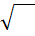 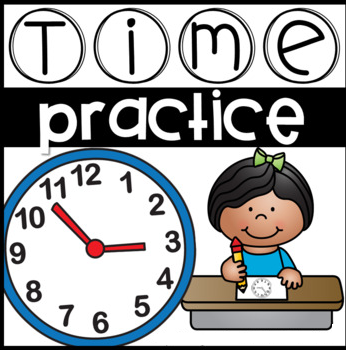 Ex. 1G, P. 18
Q1 + 2 + 4 + 5
Cube number.
A cube number is the result when a number has been multiplied by itself three times. The symbol for cubed is 3. For example, 8 is a cube number because it's 2 x 2 x 2 (2 multiplied by itself twice).
For example:
     33 = 3x3x3 = 27
Cube root.
The cube root is the reverse of the cube of a number and is denoted by ∛. For example, ∛216, that is, the cube root of 216 = 6 because when 6 is multiplied by itself three times ....
Ex. 1I, P. 21
    Q1 + 6
Ex. 1, P. 22
Q1 + 2 + 3 + 4  + 8 + 9 + 11 (a, c, d, e) + 16 + 17 + 19 + 20
The End 